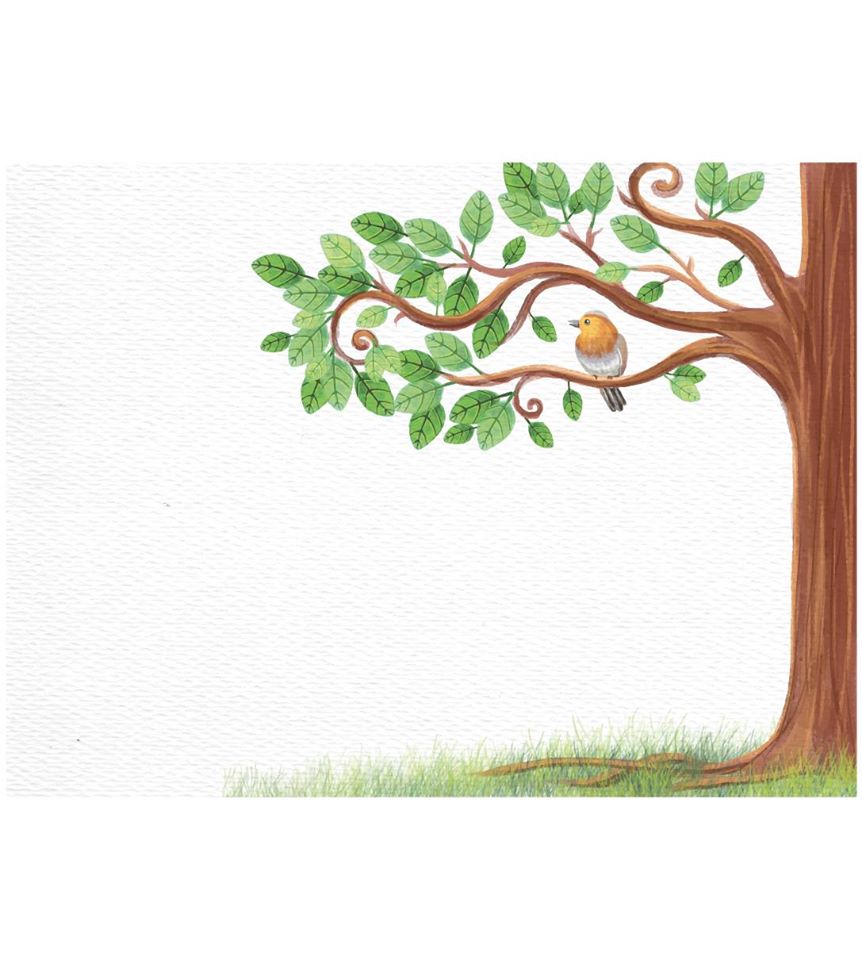 การสร้างผลิตภัณฑ์จากวัสดุเหลือใช้
บดินทร์ภัทร์  พุ่มพันธ์วงศ์
ครูอาสาสมัครการศึกษานอกโรงเรียน
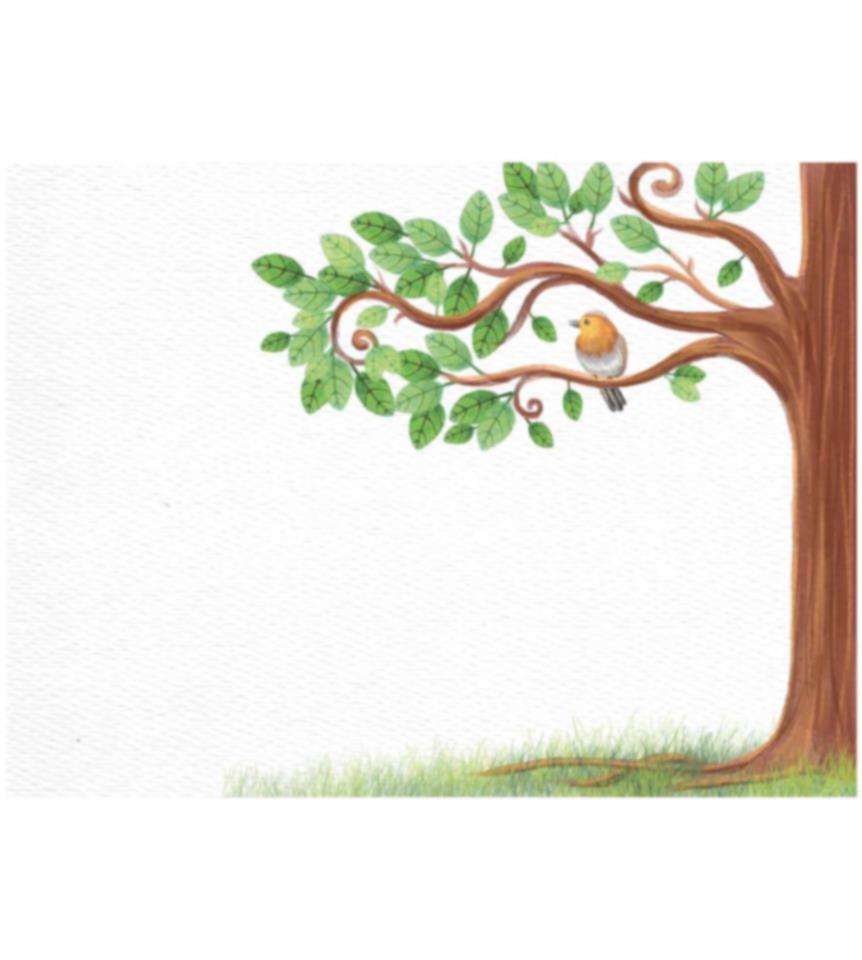 คิด...ก่อนทำ
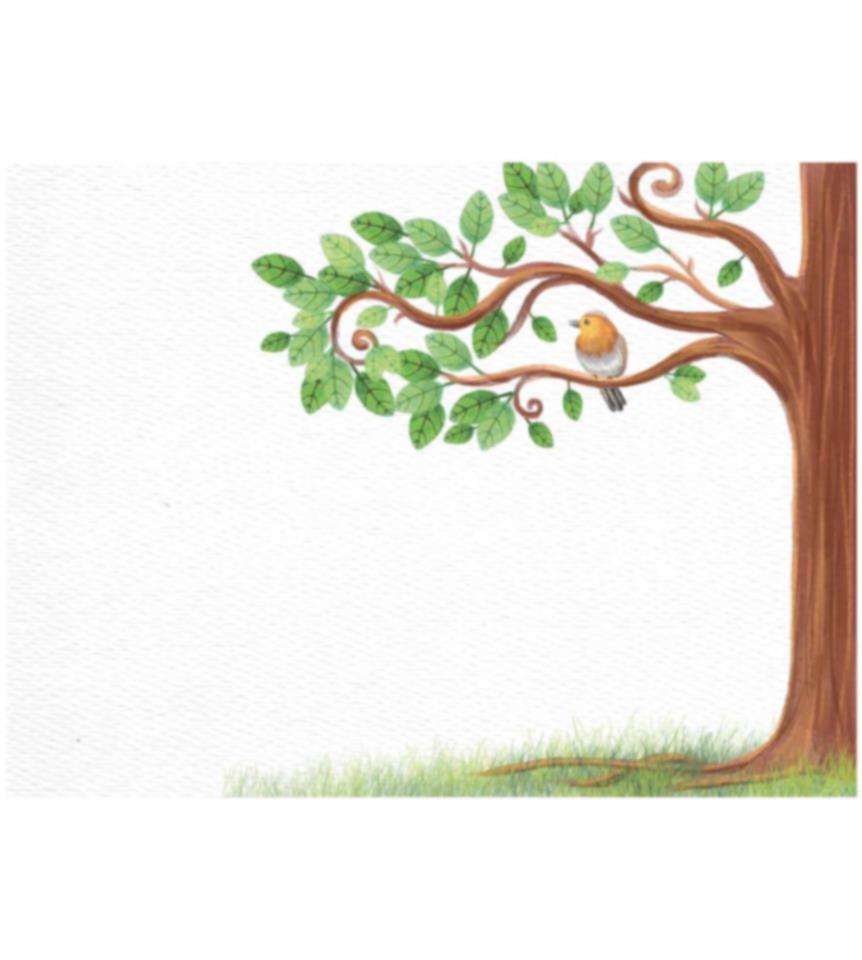 สำรวจ วัสดุ สิ่งของเหลือใช้  ในชุมชน
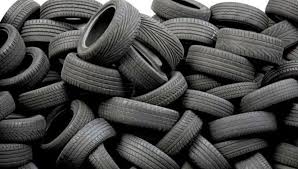 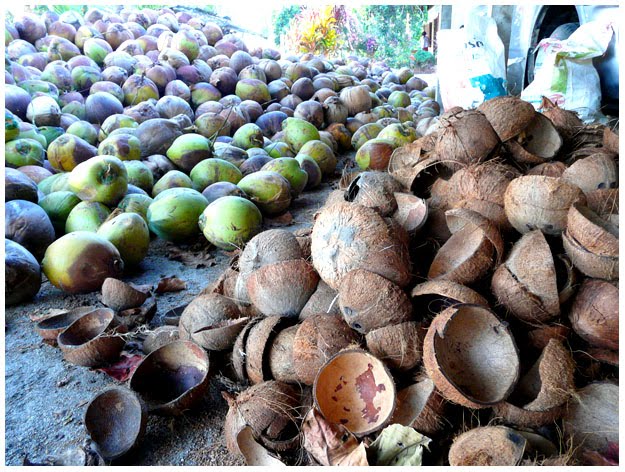 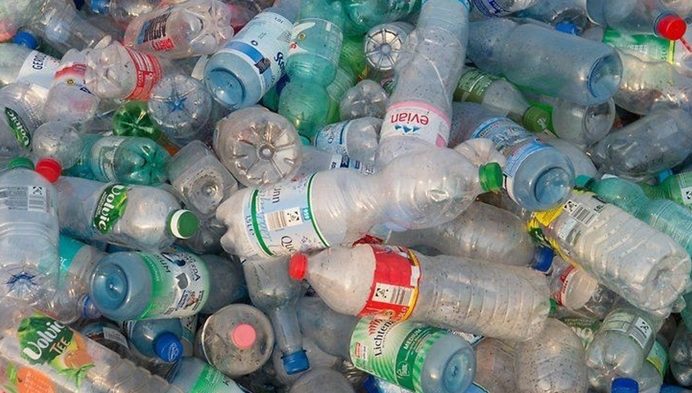 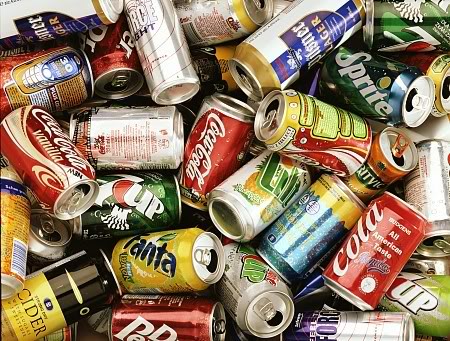 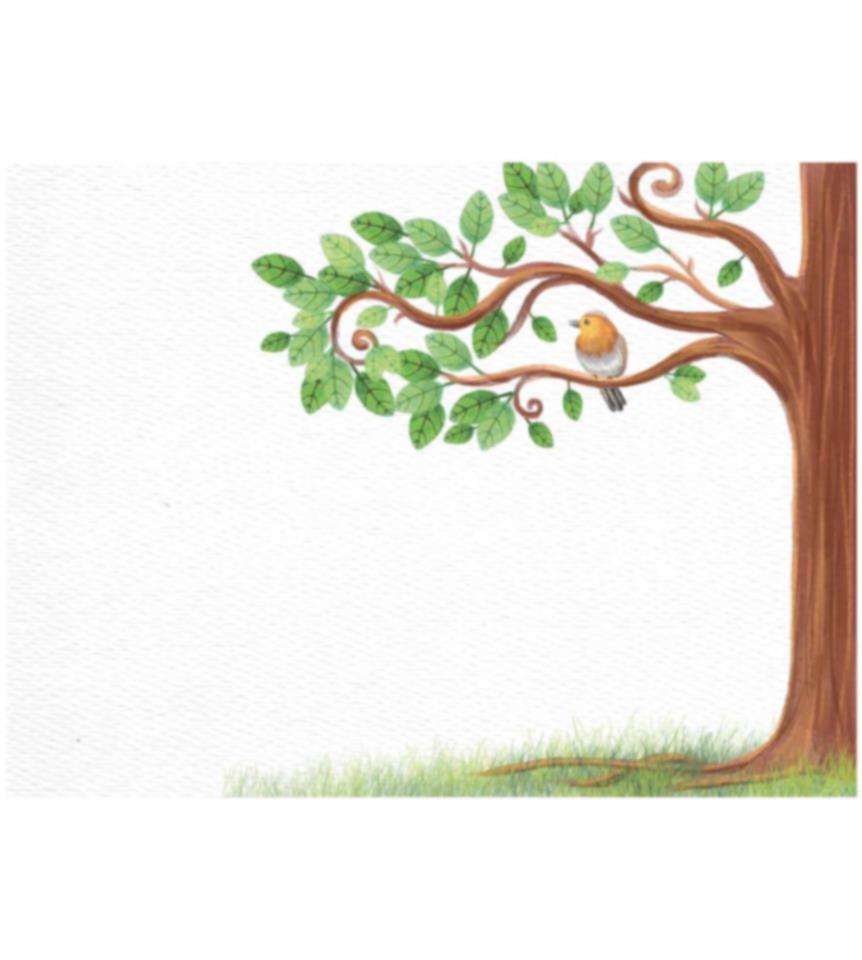 สำรวจ ตลาด ความต้องการ
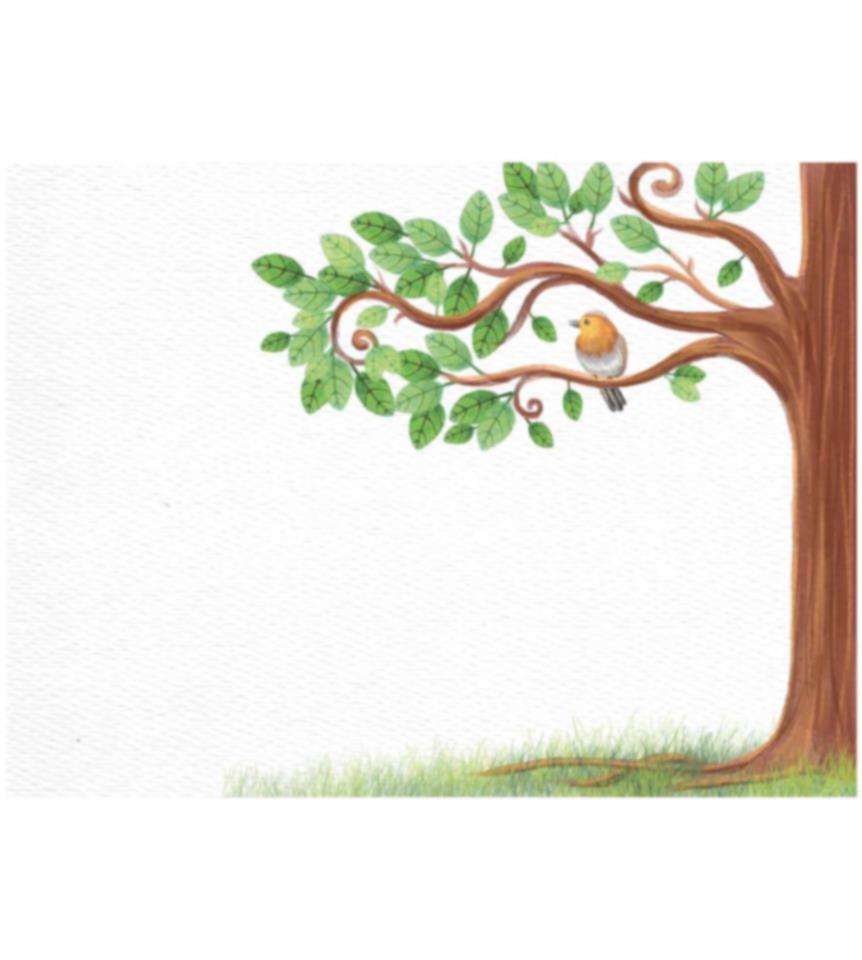 สำรวจ ความคิด หาแรงบันดาลใจในการสร้างผลิตภัณฑ์
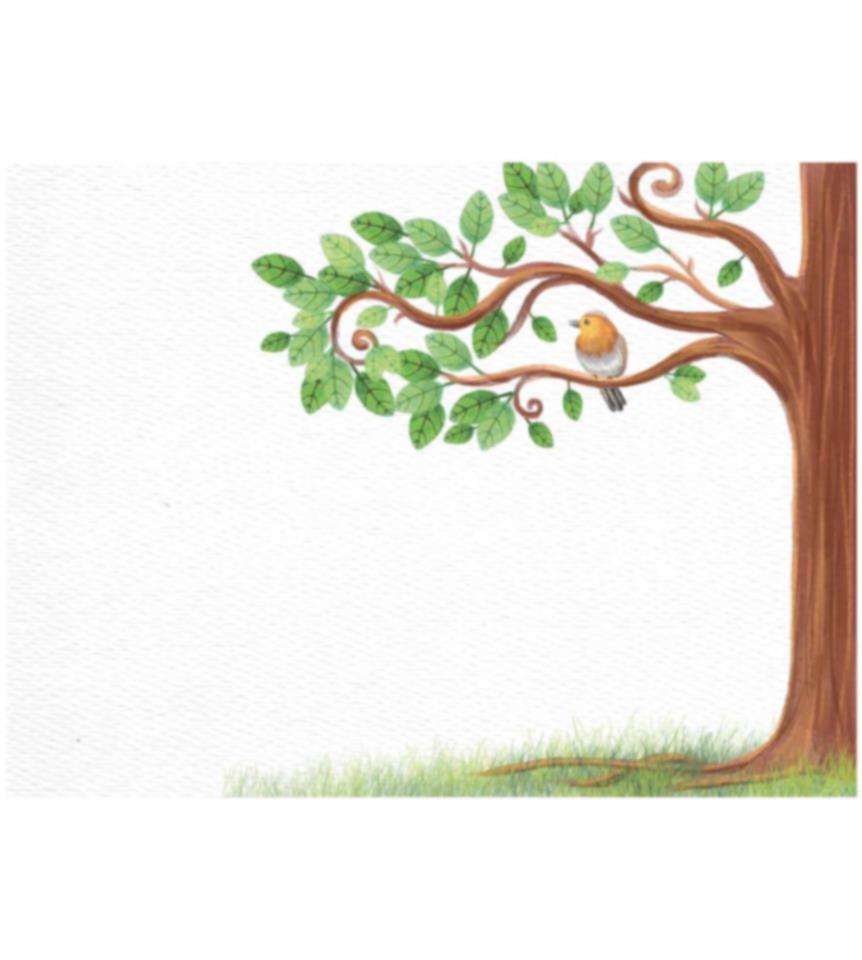 ลงมือสร้างผลิตภัณฑ์
ขวดพลาสติก สร้างขยะมากมายปีละ  
๗๕๐๐ ตันต่อปี
๒. เสื้อยืดเก่าๆเยอะมาก  ทำยังไงได้บ้าง
ให้อินแทรนด์
๓. ยางรถยนต์ทิ้งไว้ เป็นบ่อเกิดของการเกิดยุงลาย
๔. กะลามะพร้าวมากมายทิ้งไว้ตามรั้วบ้าน
ขวดพลาสติกเก่า
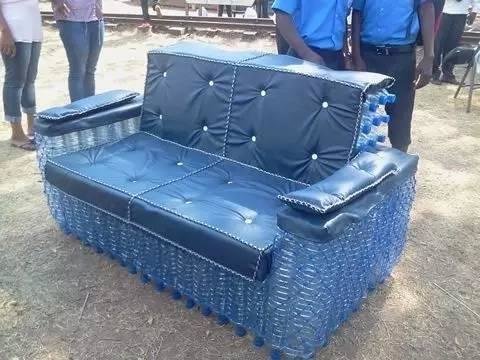 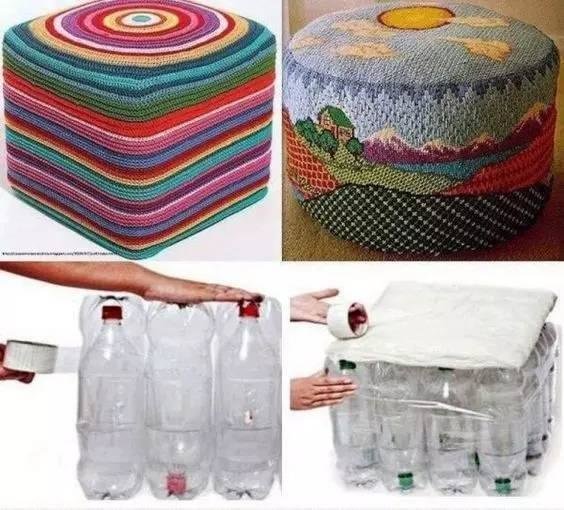 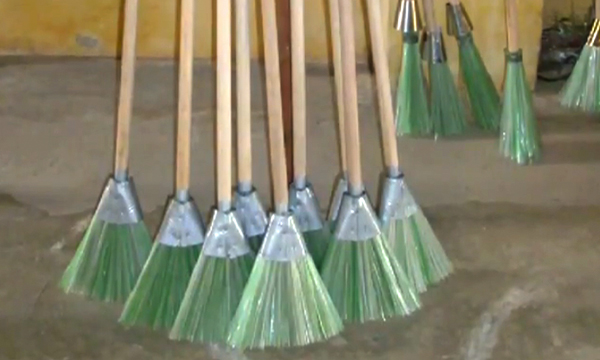 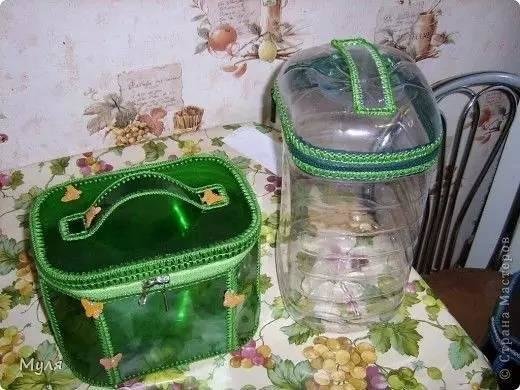 DIY เสื้อยืด
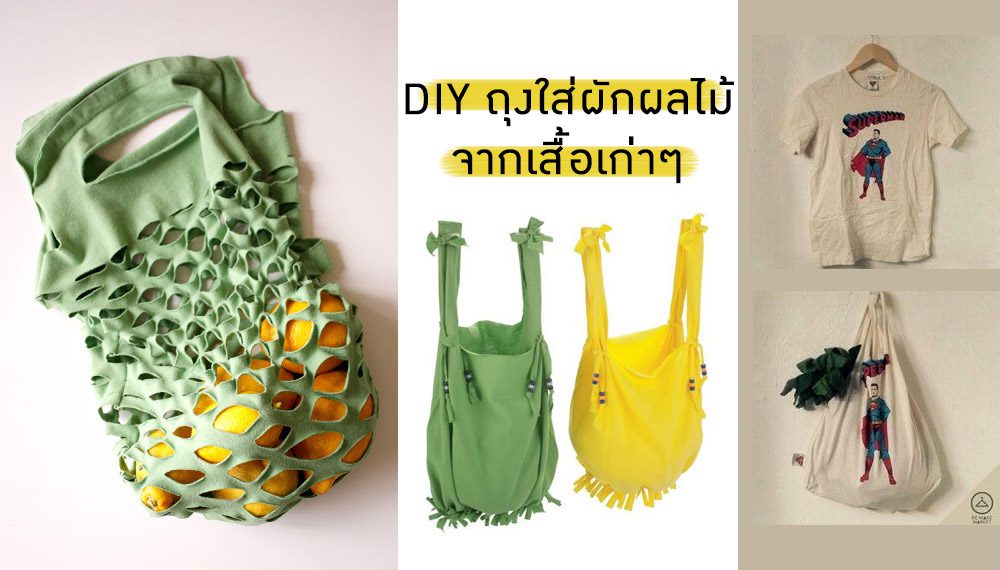 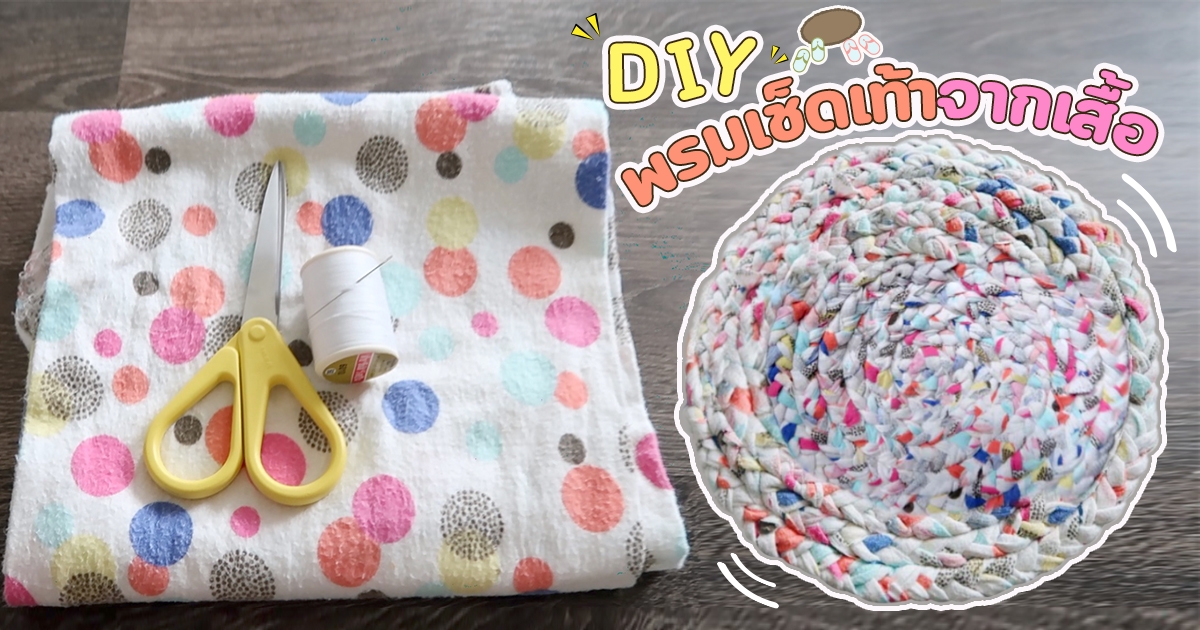 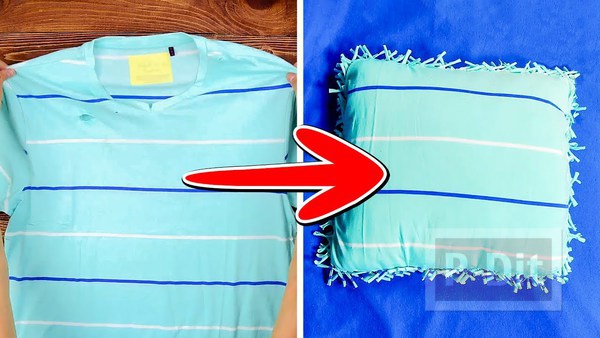 ยางรถยนต์
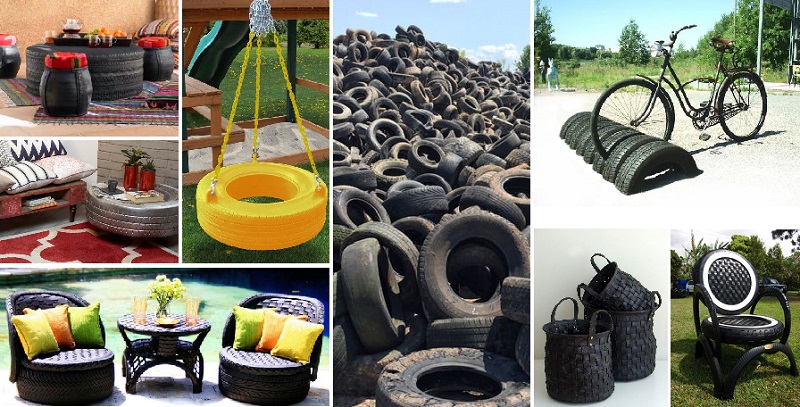 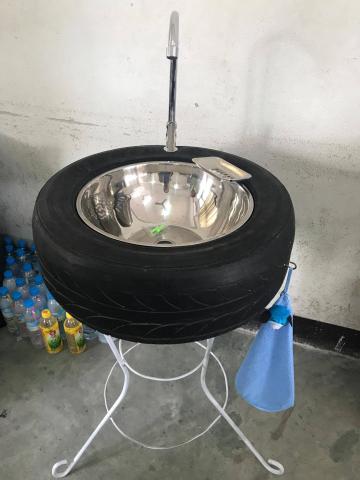 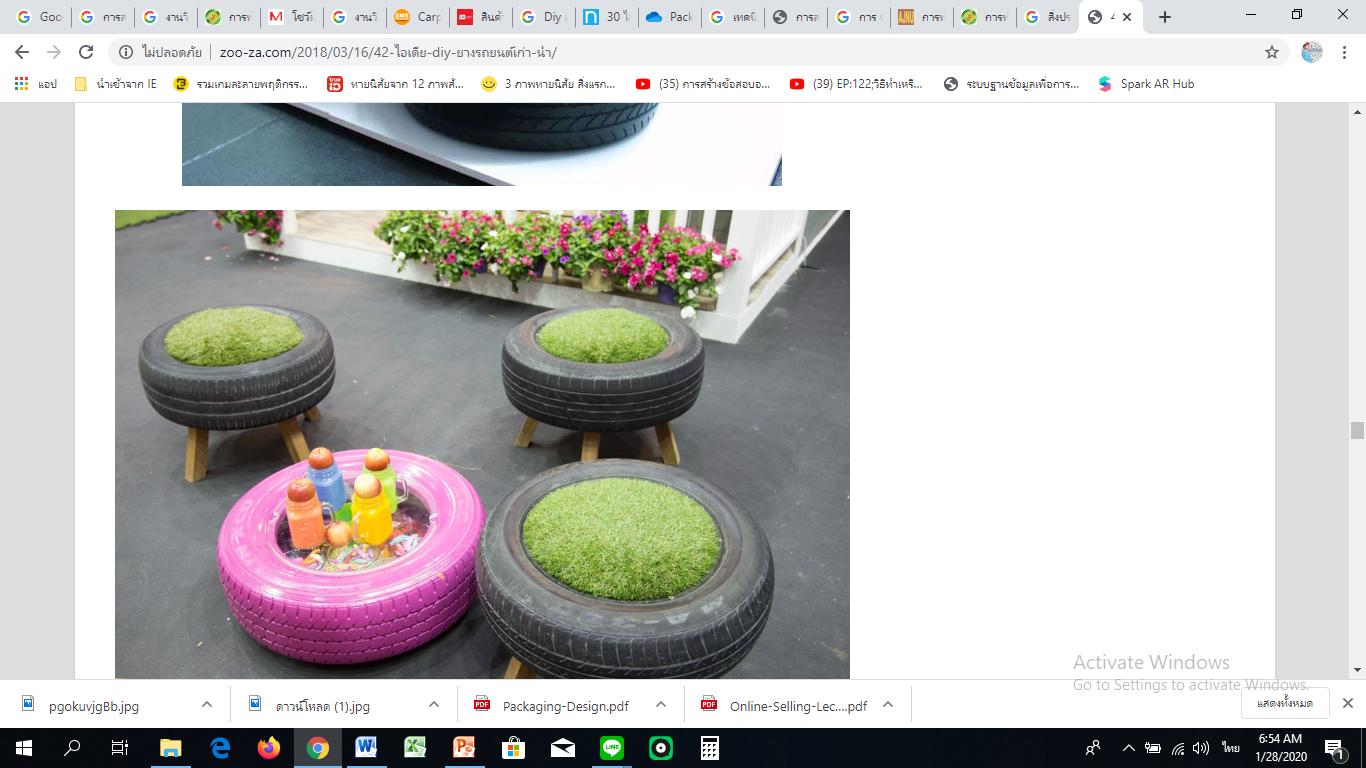 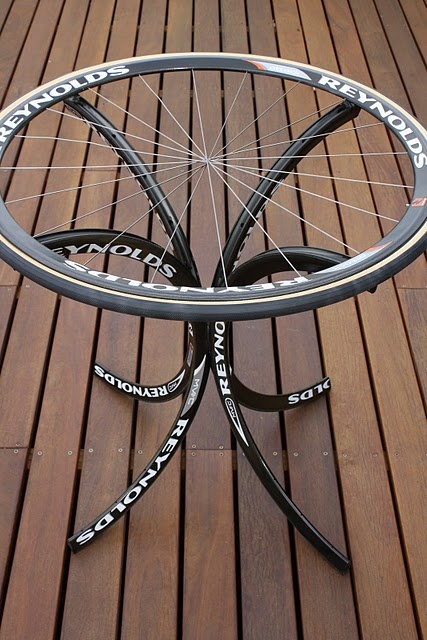 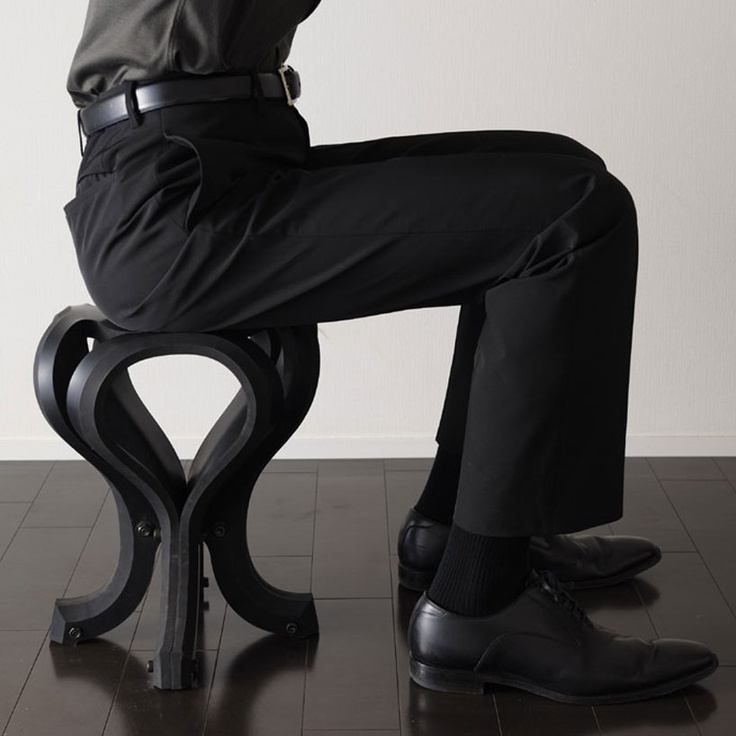 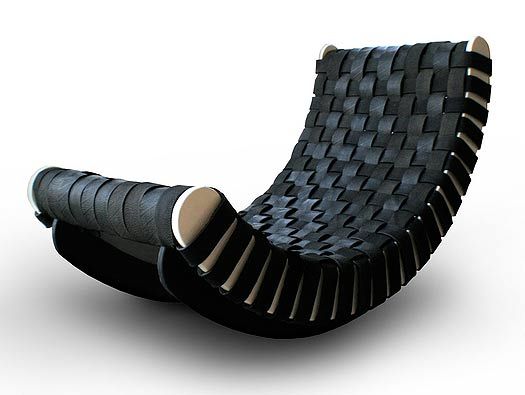 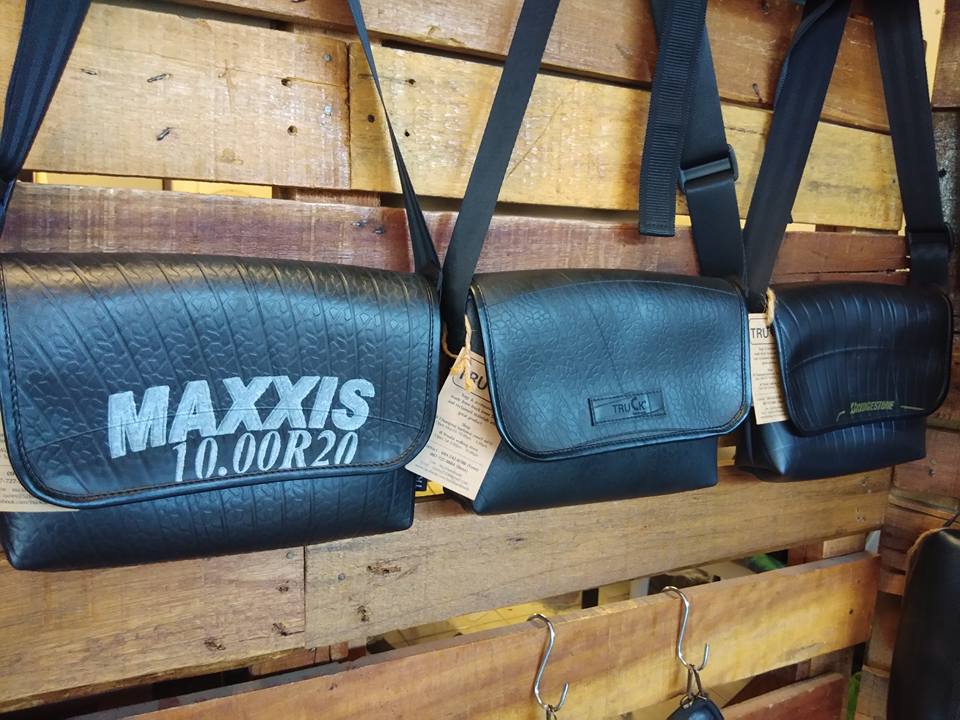 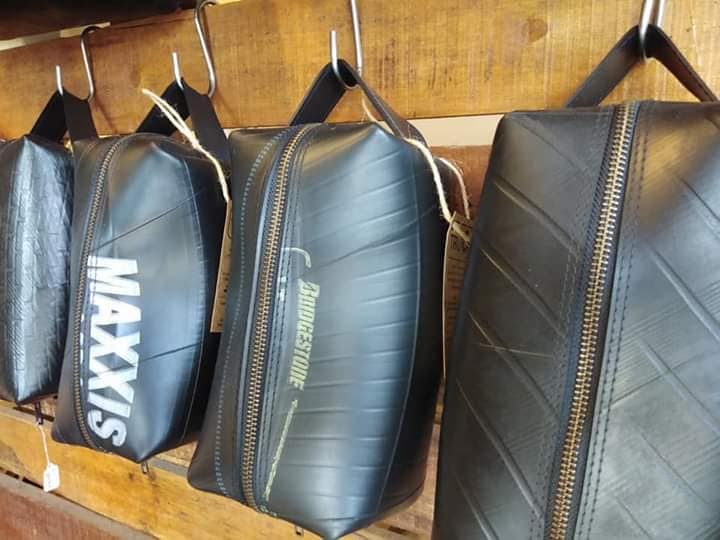 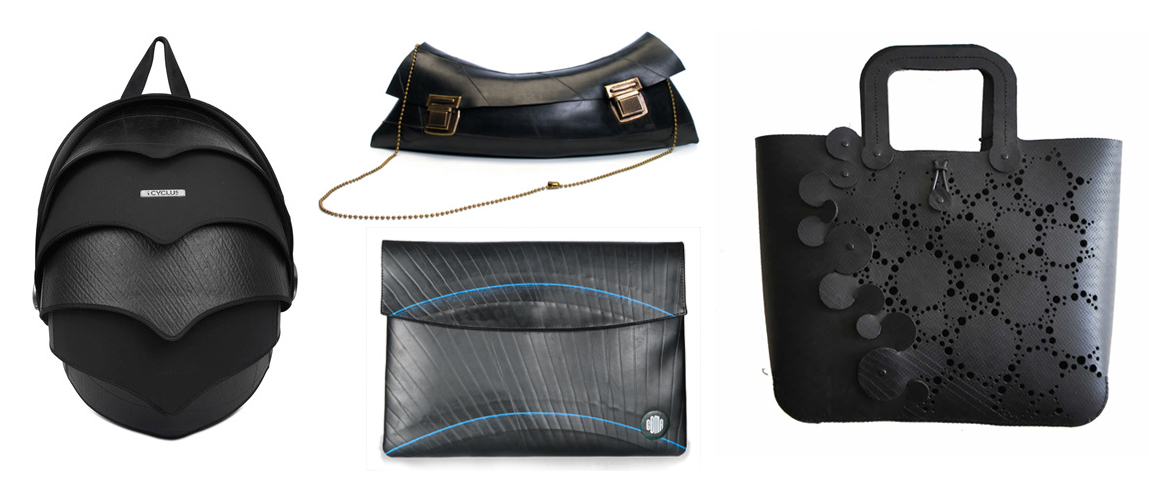 กะลามะพร้าว
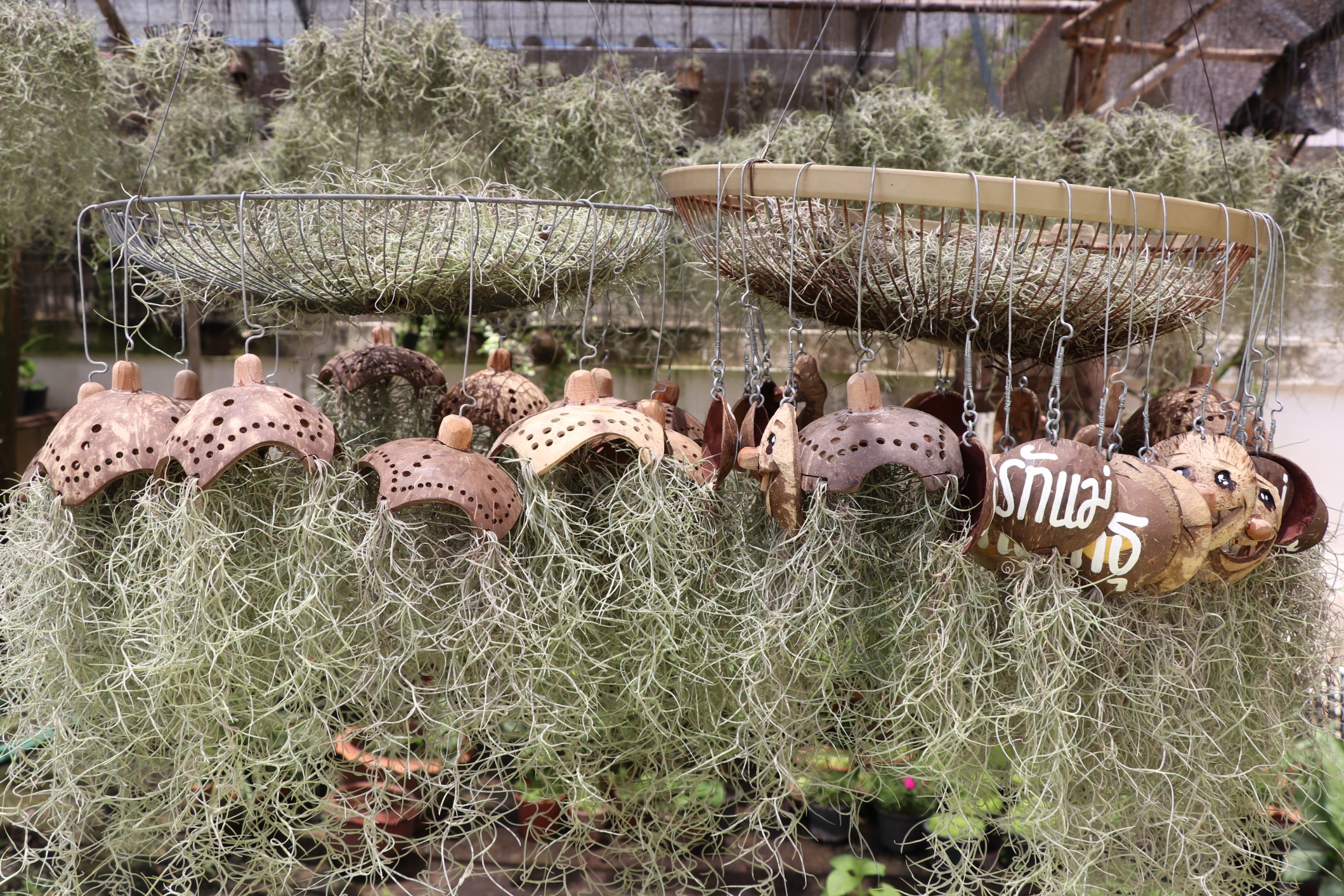 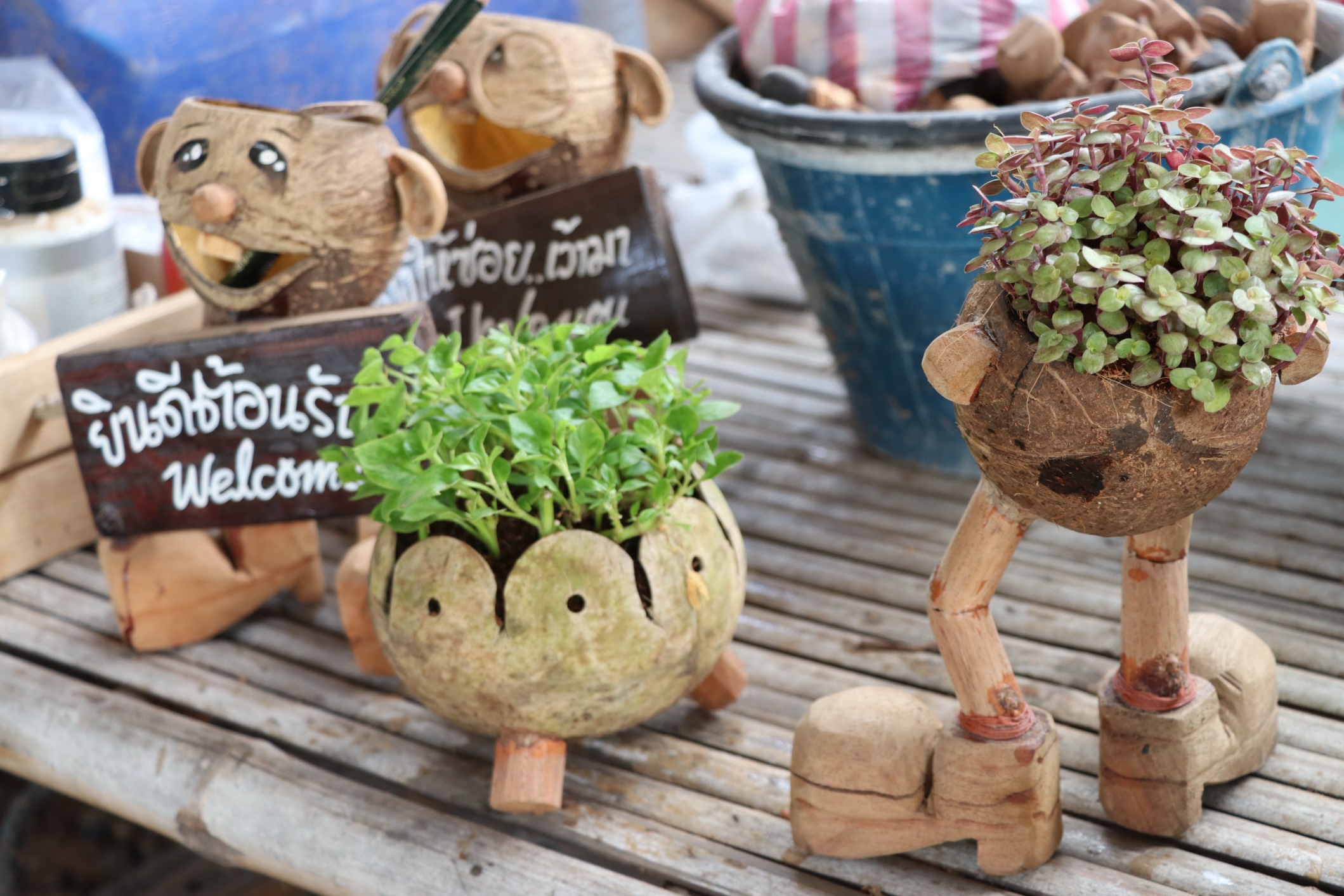 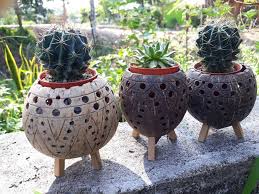 วัสดุอื่นมากมาย
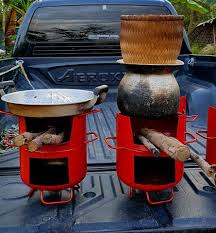 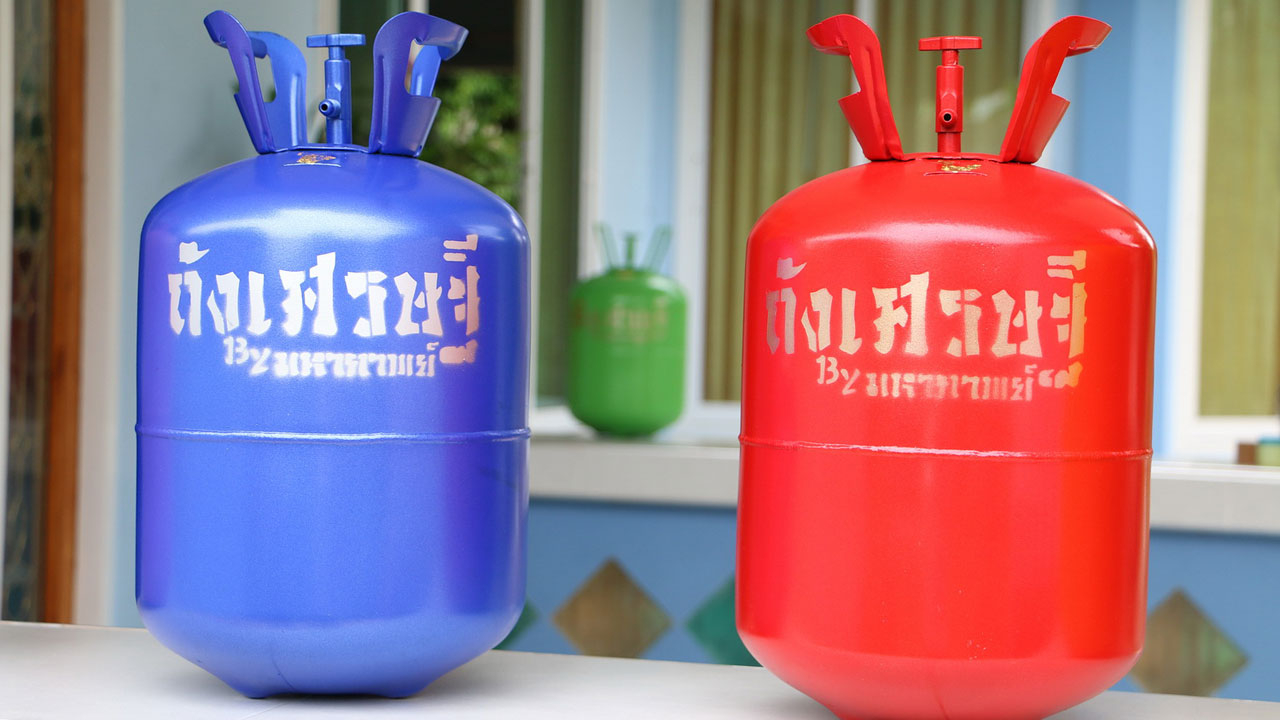 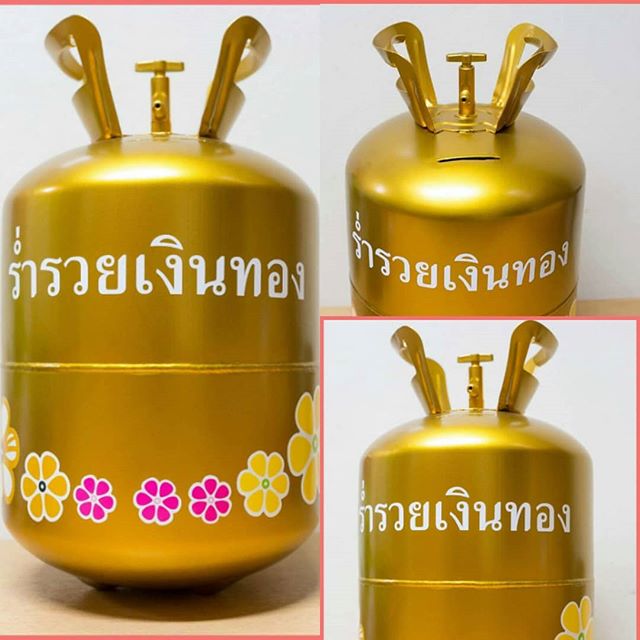 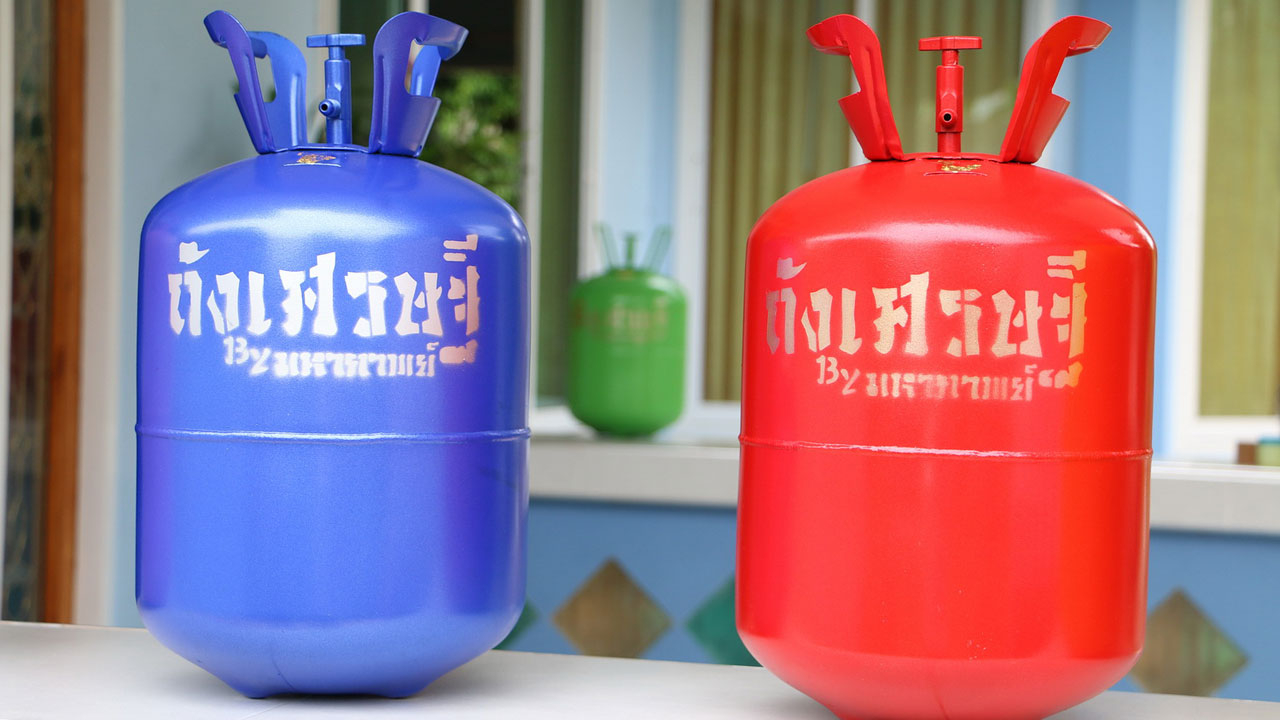 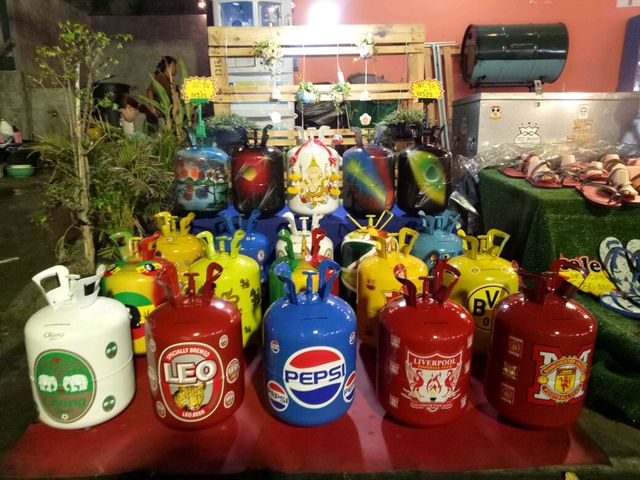 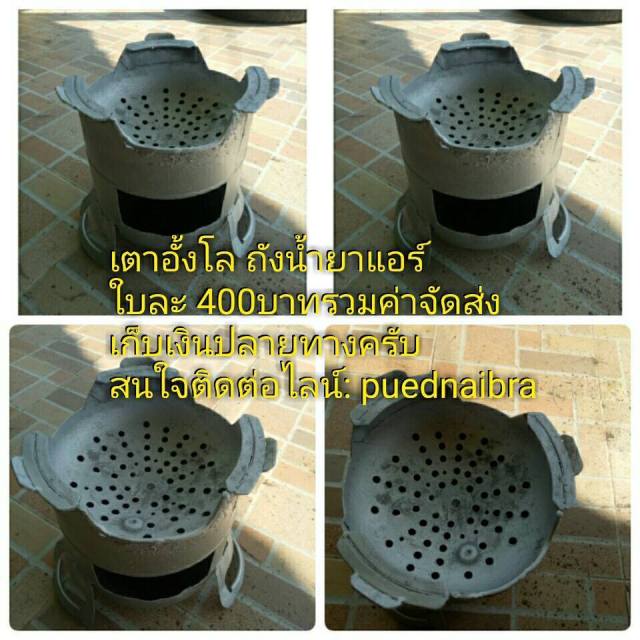 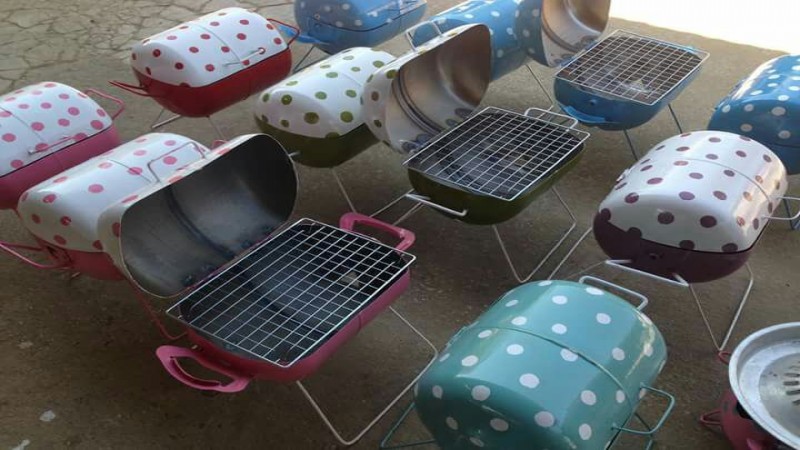 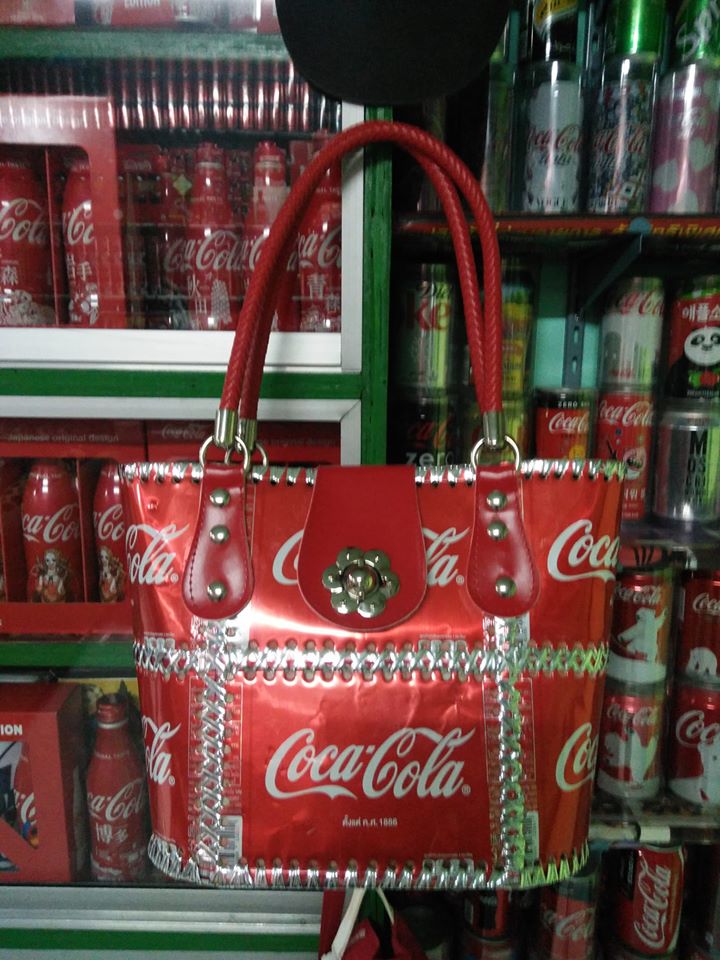 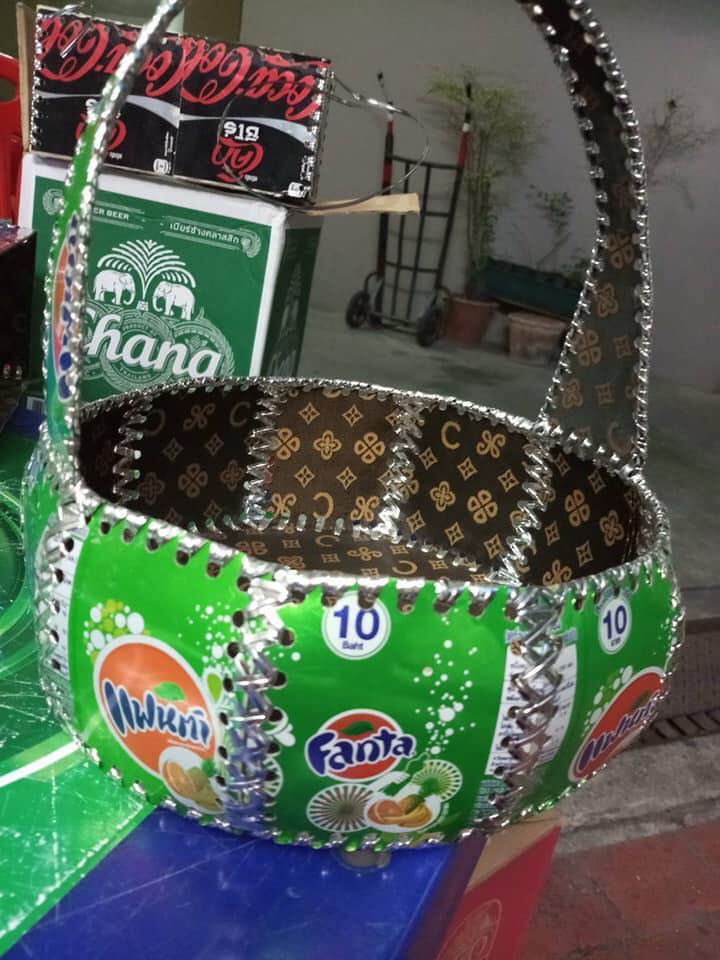 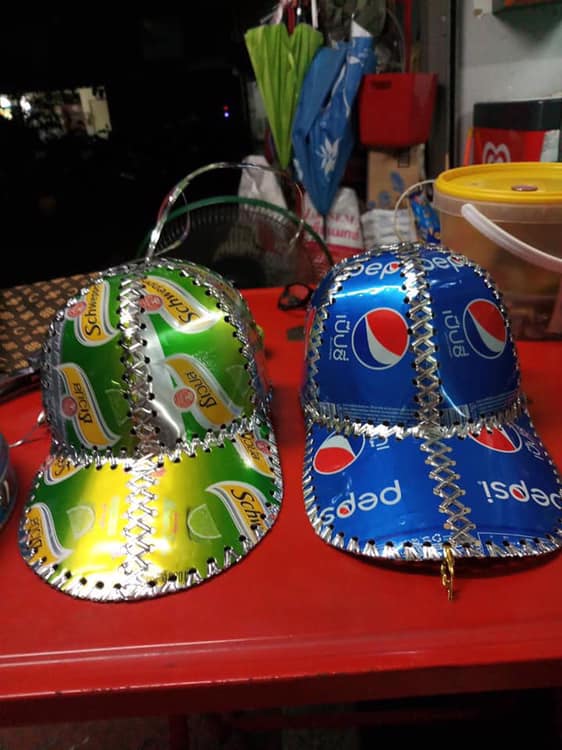 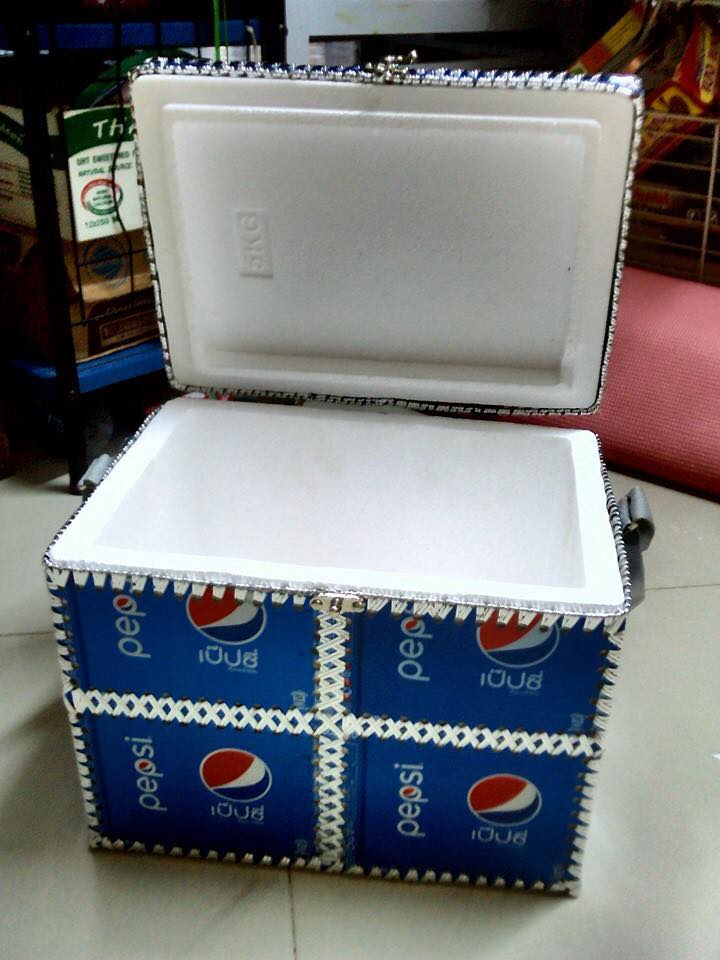 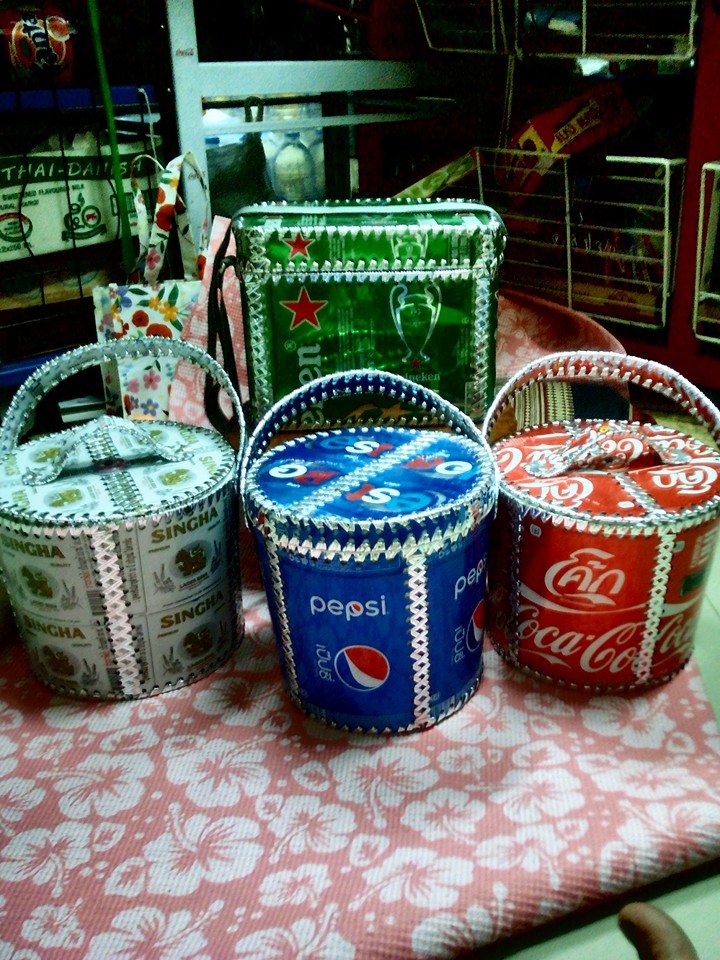 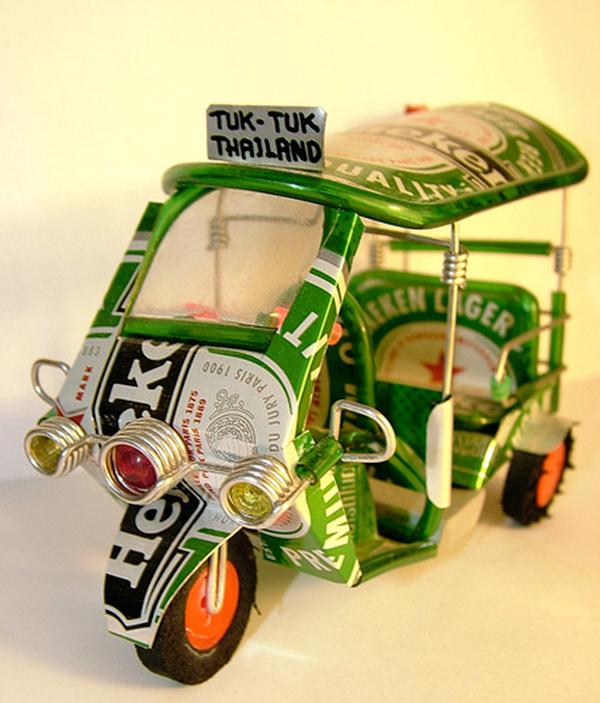 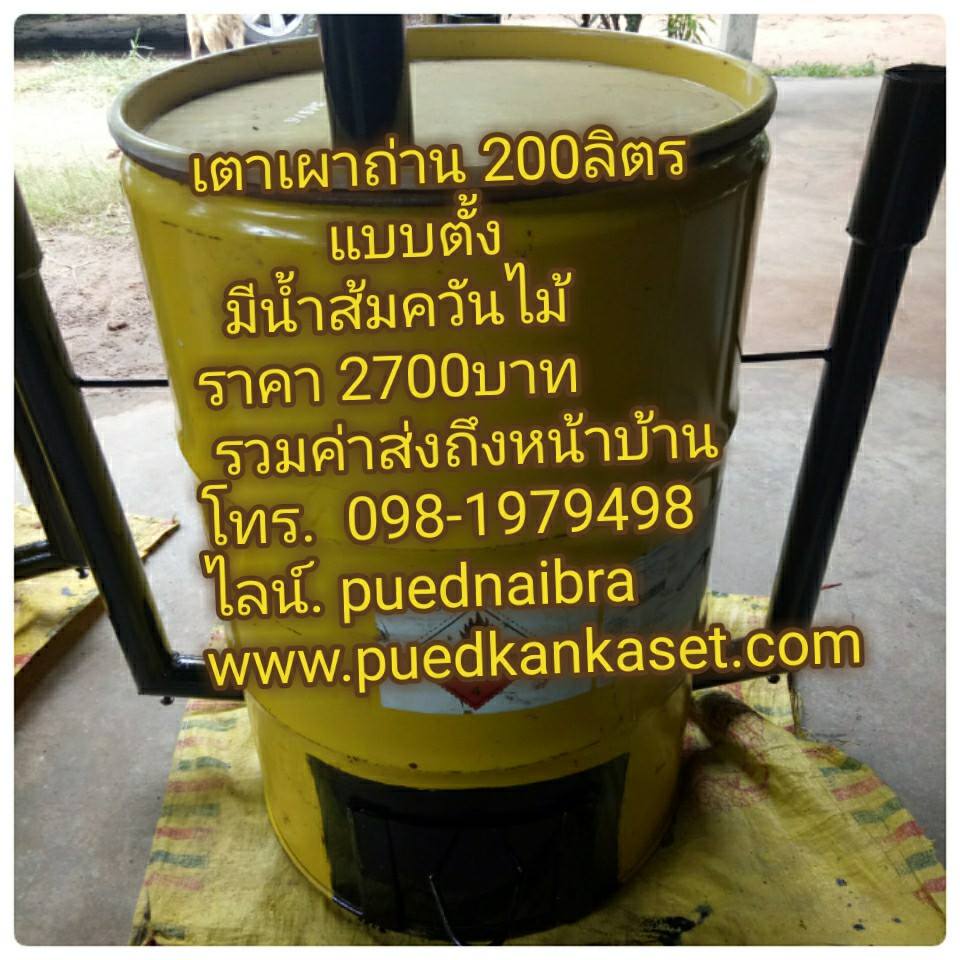 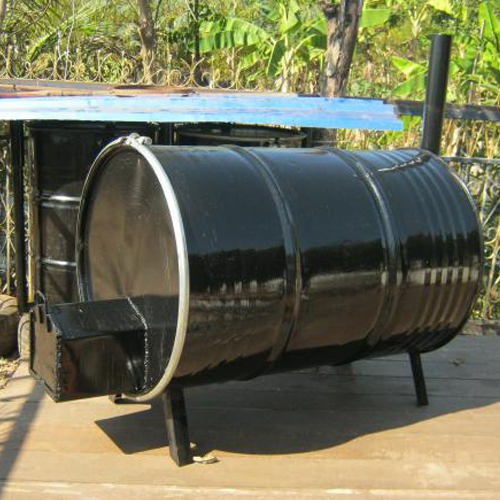 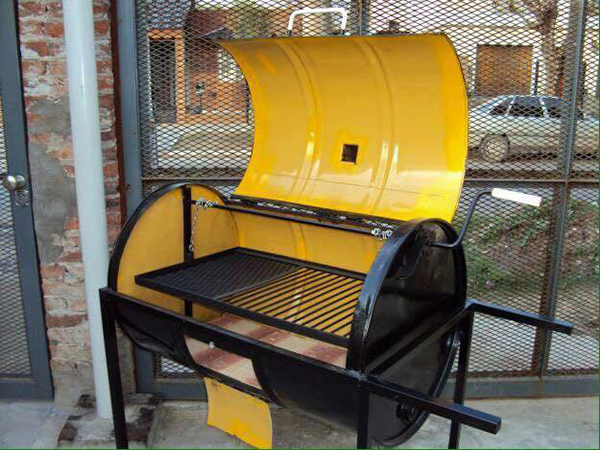 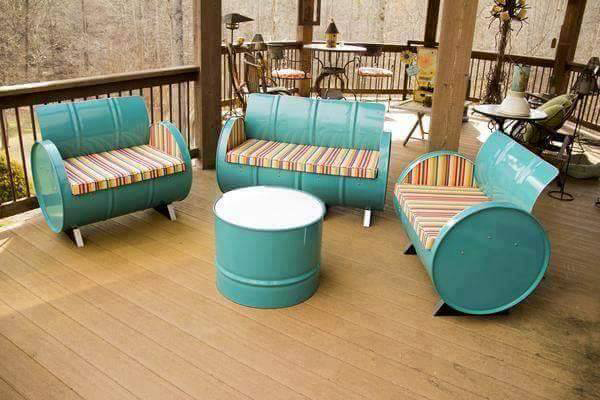 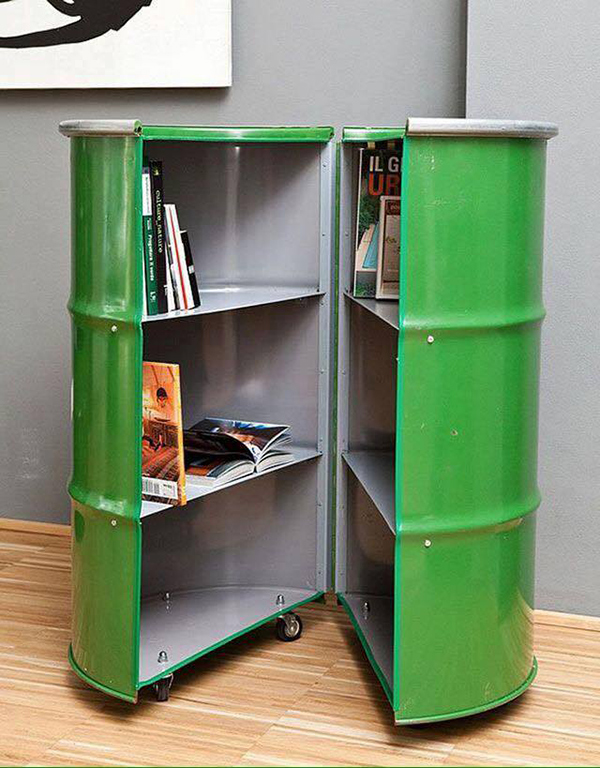 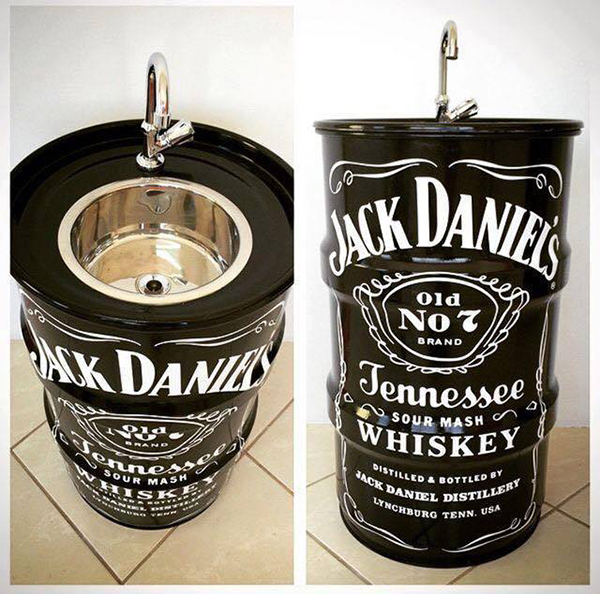 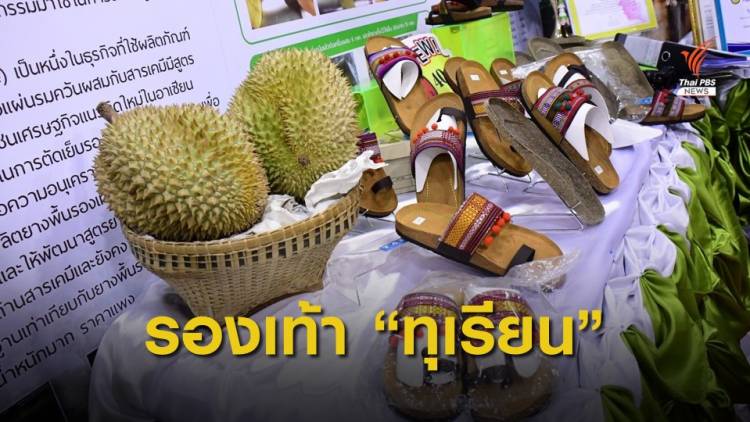 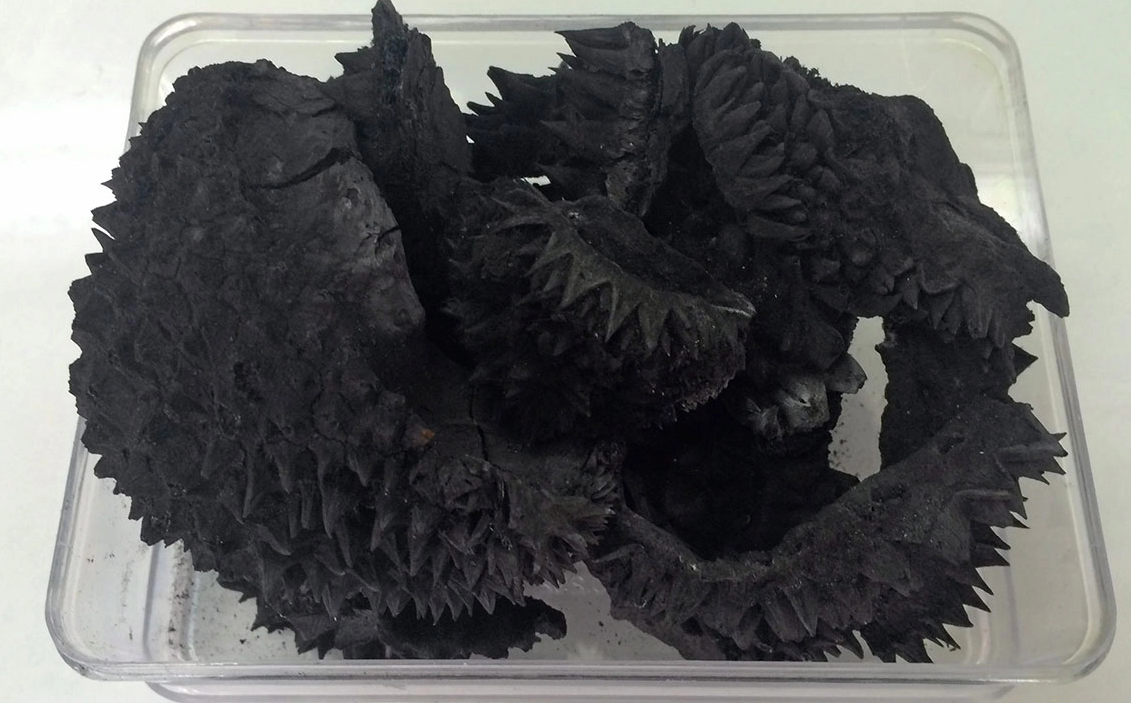 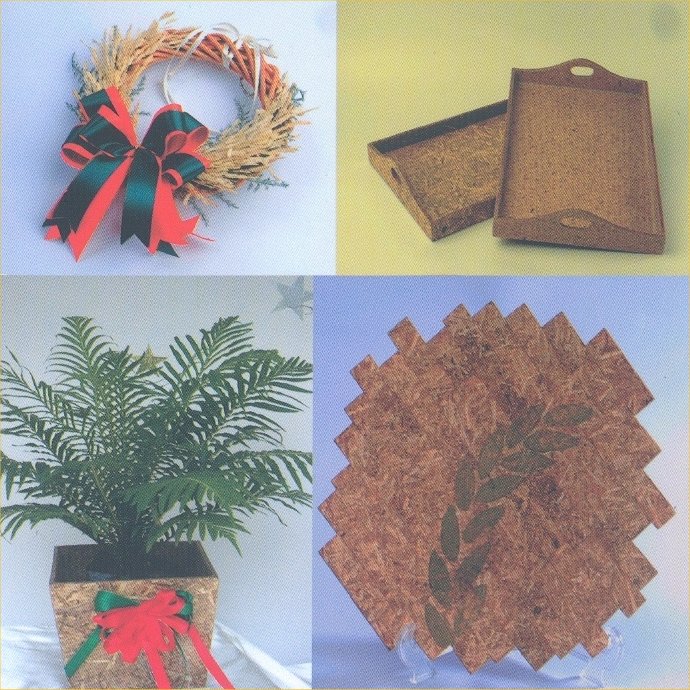 ขอบคุณครับ